Αξιολόγηση
Χαρίκλεια Τσαλαπάτα
20/11/2023
Εκπαιδευτική Αξιολόγηση
Τι γνωρίζουν οι μαθητές; (Pellegrino, Chudowsky, Kirkpatrick)
Σε ποιο βαθμό;
Μπορούν να το εφαρμόσουν?
Έχει αλλάξει η συμπεριφορά τους?
Τι δεν μάθανε;

Βάσει ενδείξεων
Τι λένε
Τι κάνουν

Βοηθά να δούμε αν πετύχαμε τους μαθησιακούς στόχους

Σε επίπεδο μαθήματος, προγράμματος σπουδών, εκπαιδευτικών στόχων του οργανισμού
Εκπαιδευτική Αξιολόγηση
Πως γίνεται?

Λαμβάνει υπόψη τους μαθησιακούς στόχους
Δηλαδή, το τι περιμένουμε να γνωρίζουν οι μαθητές
Και πώς να συμπεριφέρονται

Έχει σκοπό να αναδείξει πώς αναπτύσσονται οι μαθητές

Συλλέγει στοιχεία (παρατήρηση, τεστ, κλπ.)

Ερμηνεύει τα στοιχεία
Ποσοτική αξιολόγηση
Ποσοτική Αξιολόγηση (1)
Βασίζεται σε αριθμούς
Χαρακτηριστικό παράδειγμα: 
Οι κλασικές εξετάσεις στο τέλος του εξαμήνου
Διδασκαλία και αξιολόγηση είναι χωριστές δραστηριότητες
Χρονικά
Διαδικαστικά



Μπορεί να πραγματοποιούνται και από διαφορετικά άτομα
Το διδάσκοντα
Τον εξεταστή
Διδασκαλία
Εξέταση
Ποσοτική αξιολόγηση (2)
Χρησιμοποιείται όταν η απάντηση είναι «ναι» ή «όχι» ή «σε ποιο απόλυτο βαθμό» 

Βασίζεται σε αριθμούς
Βαθμός
Ποσοστά (π.χ. φτάσαμε στο 80% των στόχων μας)
κ.α.

Π.χ. 
Πολλαπλή επιλογή 
Συγκεκριμένες ερωτήσεις
Ποσοτική Αξιολόγηση (3)
Οι μαθητές δε συμμετέχουν στο σχεδιασμό του τεστ
Η διαδικασία της αξιολόγησης μπορεί να μην είναι γνωστή από πριν
Εξετάζει αποσπασματικά το αντικείμενο
Πολλαπλή επιλογή, σωστό λάθος, λίγα θέματα
Δεν εξετάζει τη συνολική εμπειρία των μαθητών
«Χαρτί και μολύβι»
Δημιουργεί άγχος
Πραγματοποιείται σε μη ρεαλιστικές συνθήκες 
Δεν υπάρχει εφαρμογή στην πράξη
(Birenbaum)
Ποσοτική Αξιολόγηση (4)
Συνδέεται άμεσα με τον παραδοσιακό τρόπο εκπαίδευσης
Ο δάσκαλος διδάσκει από τον πίνακα
Οι μαθητές απομνημονεύουν και αναπαράγουν

Δίνει απλά ένα τελικό βαθμό 

Χωρίς να προσπαθεί να αποτυπώσει την αύξηση της γνώσης

Δεν παρέχει αποτελεσματική πληροφορία στο μαθητή

Έχει δεχθεί δυσμενή κριτική όσον αφορά την αξιολόγηση της μάθησης
Παρόλη την αντικειμενικότητα και αξιοπιστία της
Μπορεί όμως να μας δείξει αλλαγή στην απόδοση με νούμερα
Η αξιολόγηση ως εργαλείο μάθησης
Ποιοτική αξιολόγηση
Αναπροσδιορισμός Στόχων Αξιολόγησης
Η προσέγγιση προς την αξιολόγηση αλλάζει λόγω:

Της εισαγωγής νέων μεθόδων μάθησης 
Συνεργασία, δράση, επίλυση περίπλοκων προβλημάτων που χρειάζονται γνώση από διαφορετικά αντικείμενα
Της προσπάθειας προσαρμογής των προγραμμάτων σπουδών στις νέες μεθοδολογίες

Σκοπός πρέπει να είναι (Wiggins): 

Ανατροφοδότηση
Η εκπαίδευση των μαθητών
Η βελτίωση της απόδοσης τους
Η αύξηση της γνώσης
 … όχι απλά ο έλεγχος

Η αξιολόγηση μπορεί να είναι ένα εργαλείο μάθησης
Η Αξιολόγηση σαν Εργαλείο Μάθησηςείναι Επιθυμητό …
Να ενσωματωθεί η αξιολόγηση στη διαδικασία της μάθησης

Να ενθαρρύνει τη μάθηση και να υποκινεί

Ενεργή συμμετοχή των μαθητών

Η αξιολόγηση ευρύτερων δεξιοτήτων
Συνεργασία, οργανωτικότητα 

Η αξιολόγηση πρέπει να αποτελεί βασικό τμήμα της διαδικασίας της μάθησης (Shepard)
Είναι αναπόσπαστο κομμάτι της διαδικασίας της μάθησης
Ποιοτική Αξιολόγηση (1)
Αποτελεί εργαλείο μάθησης
Μέθοδοι:

Παρατήρηση 
Συνεντεύξεις
Εργασίες, έρευνα
Παρουσιάσεις
Αυτό-αξιολόγηση (self-assessment)
Αξιολόγηση εργασιών άλλων μαθητών (peer assessment)
Συνεργατική αξιολόγηση
Ποιοτική Αξιολόγηση (2)
Χρησιμοποιείται όταν η απάντηση δεν είναι ένα απλό «ναι» ή «όχι»
Π.χ. όταν αξιολογούμε όχι μόνο γνώση αλλά και συμπεριφορά

Μετατοπίζει το κέντρο βάρους από το δάσκαλο στο μαθητή

Αντικατοπτρίζει μια διαφορετική σχέση δασκάλου – μαθητή
Που είναι αποτέλεσμα της εφαρμογής νέων μεθόδων μάθησης

Ο δάσκαλος δεν μεταφέρει απλά γνώση αλλά …

.. δίνει ευκαιρίες στους μαθητές να αναπτύξουν υπάρχουσες δεξιότητες (εποικοδομητικότητα – constructivism)
Εφαρμογή στην Πράξη Ποιοτικής Αξιολόγησης
Είναι αρκετά μακριά από τις παραδοσιακές πρακτικές 
Δεν εφαρμόζεται
Απαιτεί εμπειρία
Οι τυπικές πρακτικές βασίζονται σε τεστ και τυποποίηση
Πτυχία!
Αυτό έχει περισσότερο σχέση με διαχείριση – αναγνώριση προσόντων
Qualifications management

Άλλο αξιολόγηση και άλλο αναγνώριση προσόντων
Αξιολόγηση:  ανατροφοδότηση και προώθηση μάθησης
Αναγνώριση προσόντων: διαχείριση
Παιδεία της αξιολόγησης (assessment culture)
Αξιολόγηση της γνώσης

Δεν επικεντρώνεται στην τελειότητα

Αλλά στη σταδιακή βελτίωση

Στην ανάπτυξη δεξιοτήτων όλων μέσα σε ένα οργανισμό

Μεγαλύτερη παραγωγικότητα, ικανοποίηση από την εργασία
Αυθεντική αξιολόγηση
Αυθεντική αξιολόγηση (authentic assessment)
Οι μαθητές εκτελούν δραστηριότητες που έχουν σχέση με την πραγματική ζωή
Είναι σε θέση να εφαρμόσουν βασικές γνώσεις και δεξιότητες  σε συνθήκες που προσομοιώνουν την πραγματικότητα (Mueller, Wiggins)
Συνδέεται με τις νέες απόψεις σχετικά με την οργάνωση της μάθησης σε σχολεία 
Την προετοιμασία των μαθητών για να δράσουν αποτελεσματικά στον πραγματικό κόσμο
«Οδηγεί» το σχεδιασμό του προγράμματος σπουδών
Πρώτα «τι θέλουμε να ξέρουμε», μετά το «πως θα το μάθουμε» (McDoland) 
Planning backwards (reverse engineering)
Για την αυθεντική αξιολόγηση χρησιμοποιούνται και οι όροι
Αξιολόγηση απόδοσης (performance assessment)
Γιατί οι μαθητές εκτελούν δραστηριότητες

Εναλλακτική αξιολόγηση (alternative assessment)
Οι μαθητές δημιουργούν την απάντηση από το μηδέν
(όχι πολλαπλή επιλογή)

Αξιολόγηση πεδίου (direct assessment)
Αξιολογεί τη γνώση
Βασίζεται σε έργα μαθητών που δείχνουν τη νέα γνώση
Δίνει ανατροφοδότηση άμεσα συνδεδεμένη με στόχους μάθησης
Απομακρύνεται από τους βαθμούς
Εξετάσεις, εργασίες,  παρουσιάσεις
Εμπειρία από το πεδίο
Τριγωνισμός (Triangulation)
Σε κάποιες περιπτώσεις χρησιμοποιούνται και οι 2 μέθοδοι:  ποσοτική και ποιοτική αξιολόγηση
Ποσοτική
Ποιοτική
συλλογή
δεδομένων
συλλογή
δεδομένων
Σύγκριση, συνδυασμός, ερμηνεία
Ανατροφοδότηση
Η Σημασία της Ανατροφοδότησης
Υποστηρίζει το μαθητή (William and Black)
Βοηθά να κατανοήσει: 
«Tι μπορεί να κάνει»
Την πρόοδο του προς τους στόχους
Η αποτελεσματικότητα εξαρτάται από τον τρόπο που παρέχεται, π.χ.
Επεξηγήσεις απαντήσεων
Σωκρατικές ερωτήσεις μέχρι να πάρουμε τη σωστή απάντηση
Παραδείγματα
Χρήσιμες πηγές
Πιθανές αιτίες λάθους
Διόρθωση του λάθους (bug-related)
Ενθάρρυνση
Αυτό-αξιολόγηση (Self Assessment)
Αυτό-αξιολόγηση: οι μαθητές αξιολογούν οι ίδιοι την πορεία τους

Αναλαμβάνουν ευθύνη για τη μάθηση
Ομότιμη Αξιολόγηση (Peer Evaluation)
Αξιολόγηση εργασιών άλλων μαθητών

Όχι μόνο εργαλείο ανατροφοδότησης προς τους άλλους

… αλλά και εργαλείο μάθησης

Γίνεται ο ίδιος αξιολογητής, σύμβουλος, καθοδηγητής

Δίνει χρήσιμη πληροφορία σε άλλους ως προς πιθανές βελτιώσεις
Learning analytics
Learning analytics
Μέτρηση, συλλογή, και ανάλυση στοιχείων που δείχνουν την πρόοδο των μαθητών 

Ο σκοπός είναι να χρησιμοποιηθούν για τη βελτίωση της μάθησης 

Και του περιβάλλοντος της μάθησης

Χρησιμοποιεί μοντέλα και δεδομένα

Ο μαθητής πιθανόν να μην ξέρει ότι αξιολογείται
Πώς χρησιμοποιούνται
Από τον μαθητή, να δει τα επιτεύγματα του σε σύγκριση με άλλους

Από το διδάσκοντα, να παρέμβει όπου υπάρχουν προβλήματα στη μάθηση

Από το διδάσκοντα, για τη βελτίωση ενός μαθήματος

Πέρα από τα δεδομένα -> ανάλυση για πρόβλεψη
Τι είναι ο μέσος όρος
Που χρειάζεται παρέμβαση
Περιοχές
Predictive analytics – χρησιμοποιεί δεδομένα, μοντέλα, και machine learning για να προβλέψει 

Adaptive learning analytics – για προσωποποιημένη μάθηση

Discourse analytics – συμπεριφορά 

…
Παρουσιάζει μεγάλη αύξηση
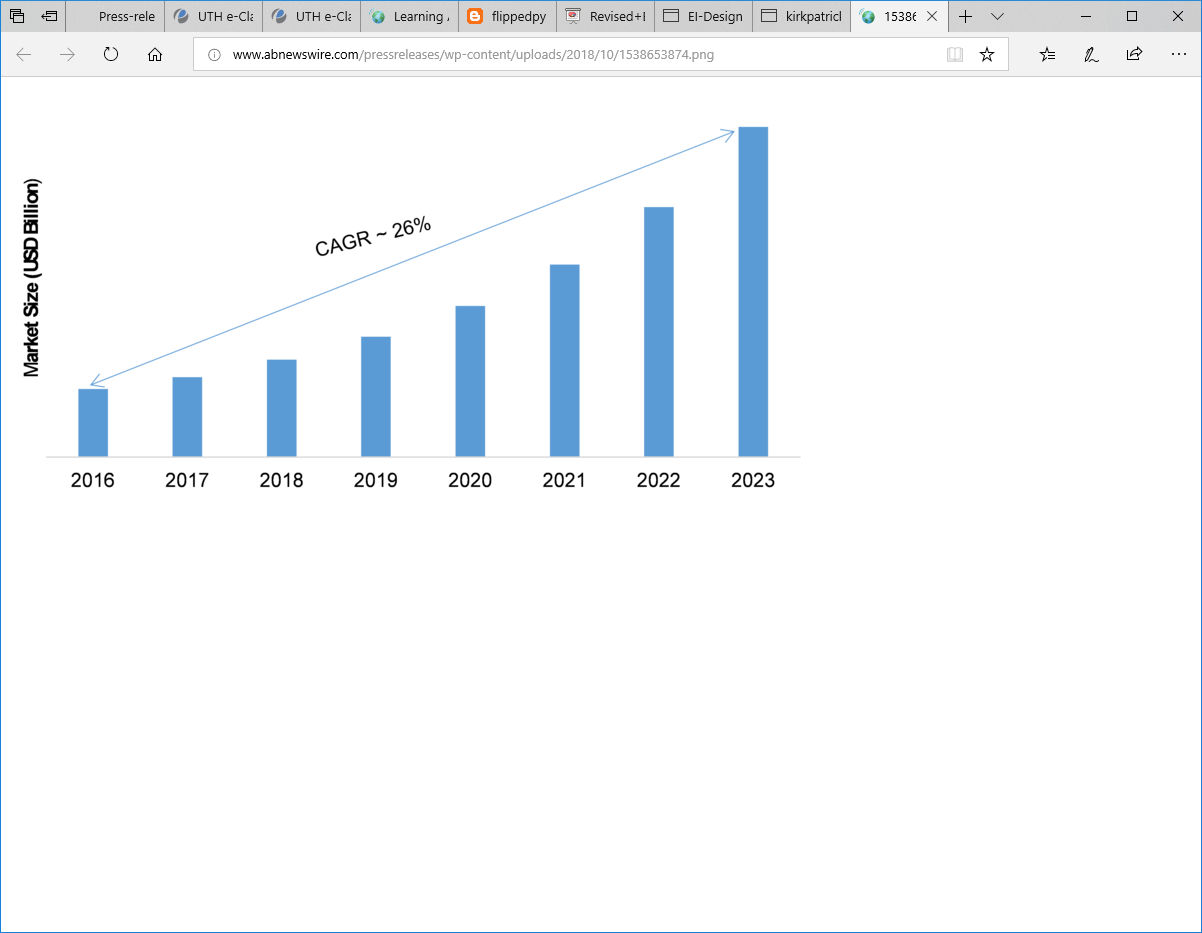 Ανάπτυξη – ζήτηση
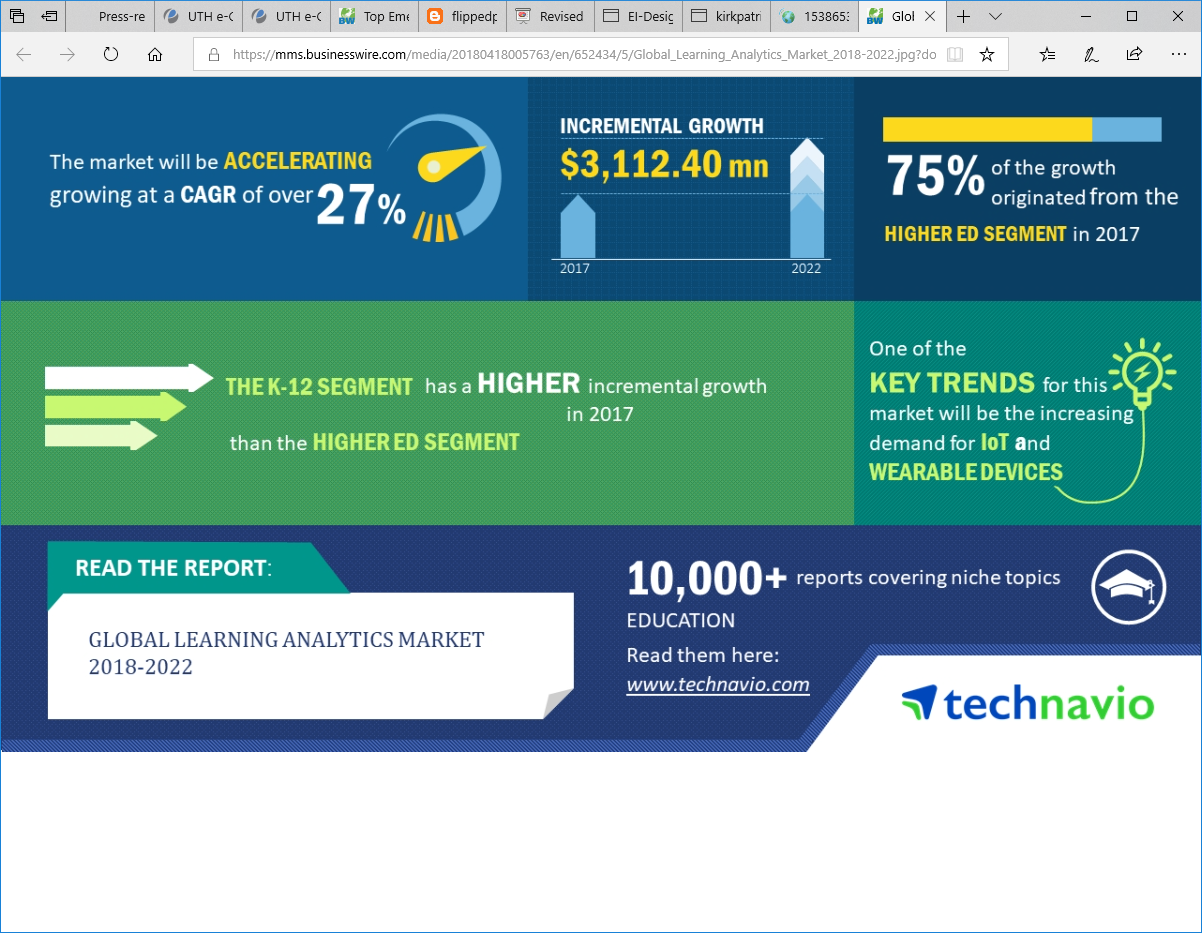 Συγκριτική αξιολόγηση
Συγκριτική αξιολόγηση (benchmarking)
Συγκρίνουμε την απόδοση με κάτι παρόμοιο (συγκρίσιμο)

Αρχικά ο όρος αναφερόταν σε εταιρικά περιβάλλοντα
Σύγκριση απόδοσης με στάνταρ, άλλες εταιρείες / ανταγωνιστές

Στη μάθηση: αξιολόγηση ιδρύματος
Π.χ. σύγκριση της απόδοσης ενός πανεπιστημίου με άλλα
Ή ορισμός στόχων και σύγκριση των αποτελεσμάτων με αυτούς
Εργαλείο για τη βελτίωση των διαδικασιών
Διαμορφωτική και αθροιστική αξιολόγηση
Διαμορφωτική αξιολόγηση (formative assessment)
Διαδικασία που γίνεται κατά τη διάρκεια της μάθησης

Παρακολουθεί τις επιδόσεις κάθε μαθητή
Σε τι βαθμό επιτυγχάνει το μαθησιακούς στόχους
Σε επίπεδο μαθήματος ή προγράμματος σπουδών

Σκοπός: να βοηθήσει στη βελτίωση της μεθοδολογίας μάθησης, μαθήματος, προγράμματος σπουδών

Δηλαδή, του διδάσκοντα, του μαθήματος, του τμήματος

Συμβάλλει στο σχεδιασμό της μάθησης / μαθήματος 

Δίνει τη δυνατότητα στο διδάσκοντα να κάνει μετατροπές στο μάθημα κατά τη διάρκεια
Αν δεν ικανοποιούνται οι στόχοι
Αθροιστική αξιολόγηση (summative assessment)
Στο τέλος μιας διάλεξης, μαθήματος, προγράμματος

Αξιολογεί αν οι γενικοί στόχοι επιτεύχθηκαν

Κοιτά τις επιδόσεις των μαθητών (όπως και η διαμορφωτική)

Δεν μπορεί να συμβάλλει στην προσαρμογή του μαθήματος

Χρησιμοποιείται σαν στατιστικό στοιχείο (βαθμοί)
Άμεση και έμμεση αξιολόγηση
Άμεση αξιολόγηση  -         Έμμεση αξιολόγηση
Έχει σχέση με το αποτέλεσμα

Εργασίες

Τεστ, κουΐζ

Απόδοση κατά τη διάρκεια πρακτικής άσκησης

Ερευνητική εργασία

Βαθμοί βασισμένοι σε μαθησιακούς στόχους
Έχει σχέση με τη διαδικασία 

Αξιολόγηση μαθήματος

Ενδιάμεσα αποτελέσματα

Παρακολουθεί όχι μόνο το αποτέλεσμα αλλά και τη μεθοδολογία / διαδικασία

Ώρες προετοιμασίας

Ώρες παρακολούθησης
Περιορισμοί της άμεσης αξιολόγησης
Δεν μας λέει «όλη την ιστορία»

Μας λέει τι έμαθε ο μαθητής

Αλλά όχι γιατί έμαθε ή γιατί δεν έμαθε κάτι

Αυτό είναι σημαντικό γιατί η αξιολόγηση είναι εργαλείο για βελτίωση της διαδικασίας μάθησης
Π.χ. αν όλη η τάξη αποτύχει σε ένα τεστ: δεν έμαθε ή είχε άγχος

Δεν είναι προφανής η σύνδεση με τους μαθησιακούς στόχους
Ένας καλός βαθμός δεν σημαίνει ικανότητα χρήσης της γνώσης σε πραγματικά δεδομένα 

Δεν ξέρουμε αν η γνώση ήταν προ υπάρχουσα ή αποτέλεσμα της διαδικασίας μάθησης

Δεν δείχνει την αύξηση της γνώσης
Έχουν νόημα οι βαθμοί;
Μόνο αν είναι καλά συνδεδεμένοι με τους μαθησιακούς στόχους

Δηλαδή, αν μια εξέταση επικεντρώνεται στο αντικείμενο της μάθησης
Αξιολόγηση για μαθησιακές παρεμβάσεις
Μαθησιακές Παρεμβάσεις Αξιολόγησης (1)
Προγνωστική αξιολόγηση
Σκοπός: 
	1. 	Η αναγνώριση της αρχικής κατάστασης
Εμπειρίας
Γνώσεων
Δυνατοτήτων
Αδυναμιών
	2.	Της αφετηρίας της μάθησης
	3.	Των στόχων της μάθησης
Πώς γίνεται;
Ερωτήσεις, ασκήσεις, συζήτηση, … ακόμη και τεστ
Μαθησιακές Παρεμβάσεις Αξιολόγησης (2)
Συμβουλευτική αξιολόγηση
Παρακολούθηση της μάθησης 
.. προς την κατάκτηση των μαθησιακών στόχων

Παρακολούθηση της προόδου

Δίνει ανατροφοδότηση κατά τη διαδικασία της μάθησης
… με σκοπό τη βελτίωση της απόδοσης
Μαθησιακές Παρεμβάσεις Αξιολόγησης (3)
Διαγνωστική αξιολόγηση
Σκοπός: η αναγνώριση των βαθύτερων λόγων που οδηγούν στη μη επίτευξη των στόχων
Μαθησιακές δυσκολίες
Συχνά χρησιμοποιεί ειδικά τεστ (diagnostic assessment)
Οδηγεί σε πιθανή αλλαγή της μεθόδου διδασκαλίας	
Αλλαγή μέσων
Παιδεία της αξιολόγησης (assessment culture)
Αξιολόγηση της γνώσης

Δεν επικεντρώνεται στην τελειότητα

Αλλά στη σταδιακή βελτίωση

Στην ανάπτυξη δεξιοτήτων του καθένα μέσα σε ένα οργανισμό

Μεγαλύτερη παραγωγικότητα, ικανοποίηση από την εργασία